Муниципальное бюджетное общеобразовательное учреждение «Средняя общеобразовательная школа №5» г.Курска
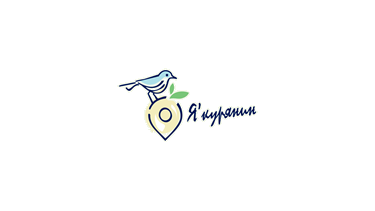 Проект по теме:П А М Я Т Н И К И   г о р о д а К У Р С КА
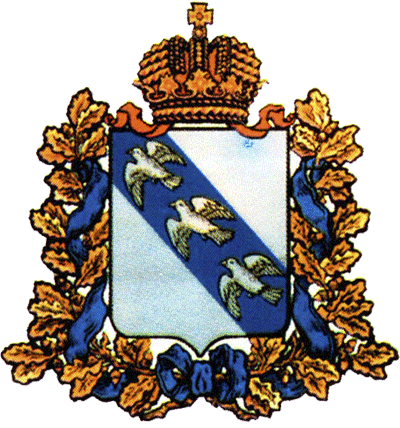 Выполнил:
обучающийся 
6 «В» класса
Киреев Борис

Курск-2013
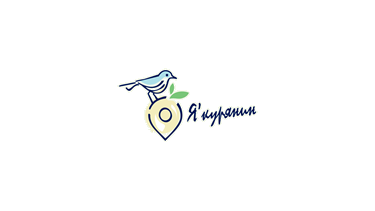 «Памятник — это все, что сделано для облегчения памяти, для того, чтобы помнить…»
                                       В. И. Даль
  В нашем городе зарегистрировано 
854 памятника архитектуры, археологии, истории и культуры.
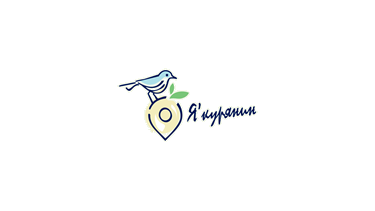 Памятник писателю Евгению Носову
Установлен на ул. Челюскинцев в 2004 году.
Скульптор 
В. Бартенев.
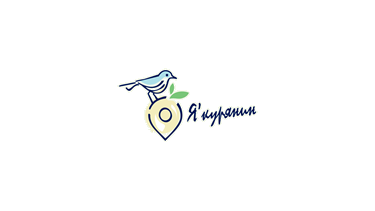 Памятник композитору, Народному артисту СССР Георгию Свиридову
Установлен на улице Ленина 
в 2005 году.
Скульпторы 
Николай Криволапов
 и Игорь Минин.
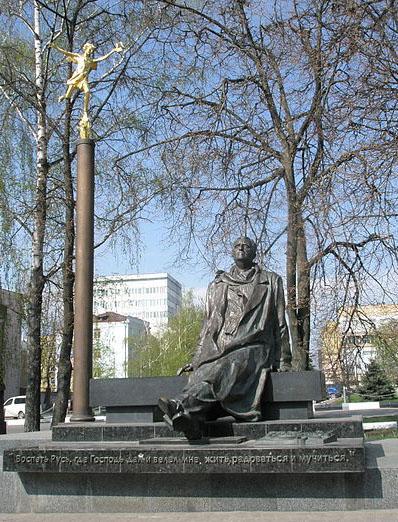 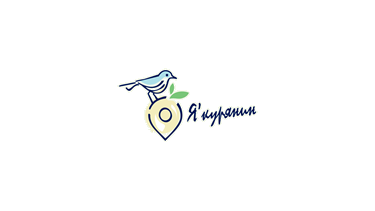 Памятник лётчице, герою Советского Союза Е.И. Зеленко
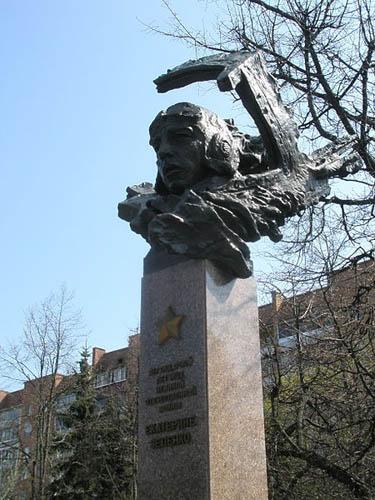 Установлен в1988 году
 на ул. Ленина.
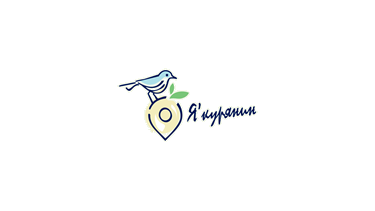 Памятник Курской Антоновке
Установлен на ул.Ленина перед
Курск Промбанком 
в 2008 году.
Автор памятника — скульптор Вячеслав Клыков.
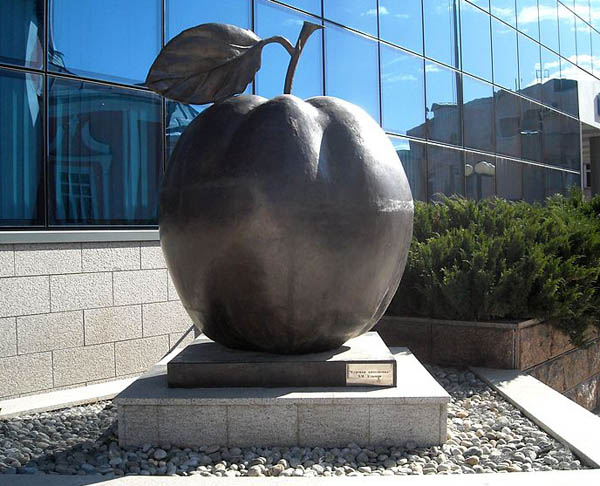 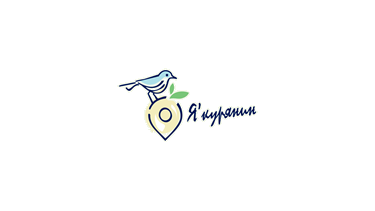 Памятник писателю Константину Воробьёву
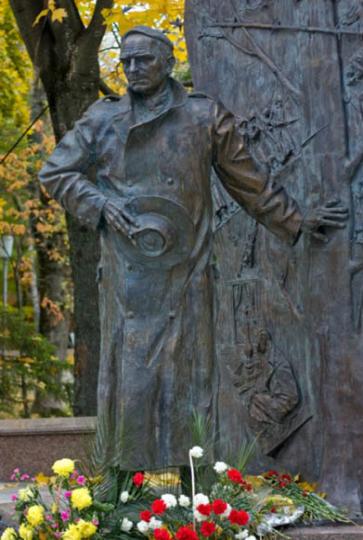 Памятник установлен в 2009 году
 в сквере на площади Перекальского.
Скульптор Бартенев В.И.
 Архитектор Цуканов М.Е.
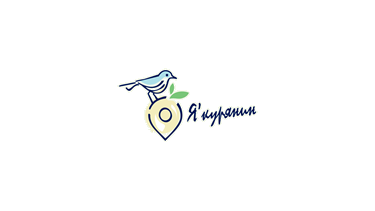 Памятник Александру Невскому
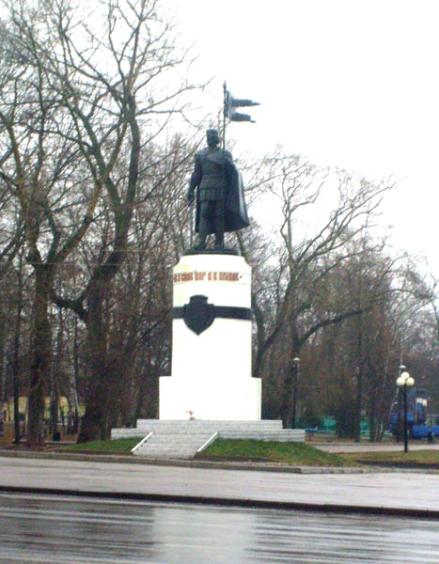 Красная площадь. 
Парк им. 1 Мая.
Установлен в 2000 году.
Скульптор Вячеслав Клыков.
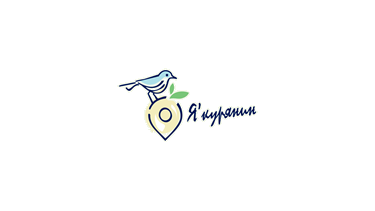 Памятник великим русским клоунам Юрию Никулину и Михаилу Шуйдину
Установлен на площади перед цирком 
      в 2011 году. 
 Скульптор 
   Игорь Минин.
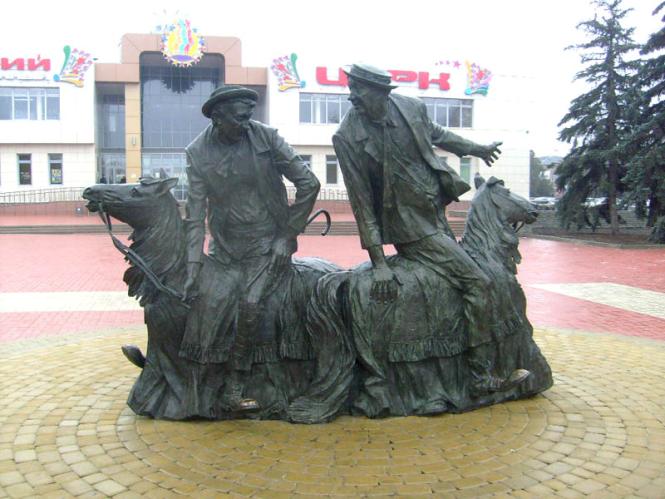 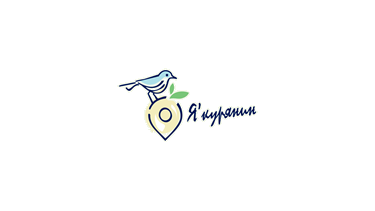 Памятник медикам, погибшим в годы Великой Отечественной войны
Установлен перед Курским государственным медицинском университетом 
в 2005 году.
Скульптор Николай Криволапов.
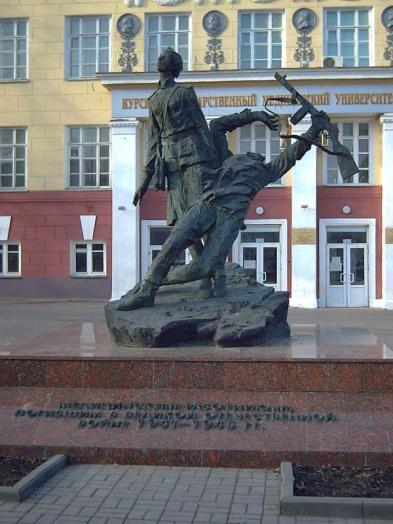 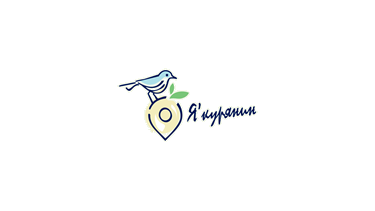 Памятник А.С. Пушкину
Установлен 
на Театральной площади в 2000 году в честь 200-летия великого русского поэта.
Скульпторы Николай Криволапов, Игорь Минин и Владимир Бартенев, архитектор Александр Руцкой.
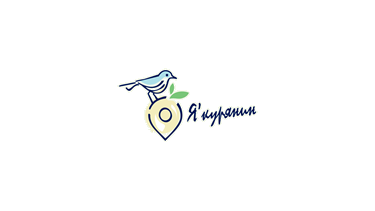 Памятник Вячеславу Клыкову
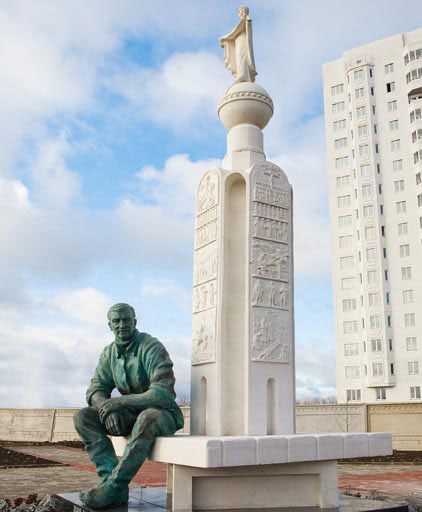 Установлен на одноимённом проспекте в ноябре 2007 года.
Автор памятника — сын Вячеслава Клыкова- Андрей Клыков.
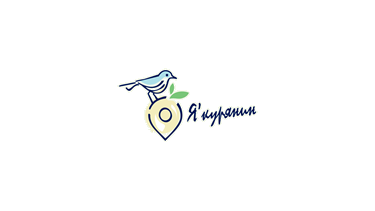 Памятник дважды герою Советского Союза А.Е. Боровых
Установлен в Первомайском парке.
Скульптор В.Ефимов-Трофимов, архитектор В.Новак.
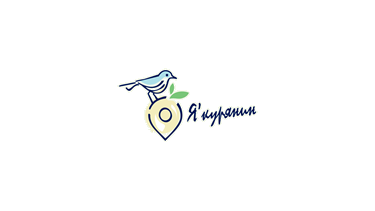 Памятник лётчикам- героям
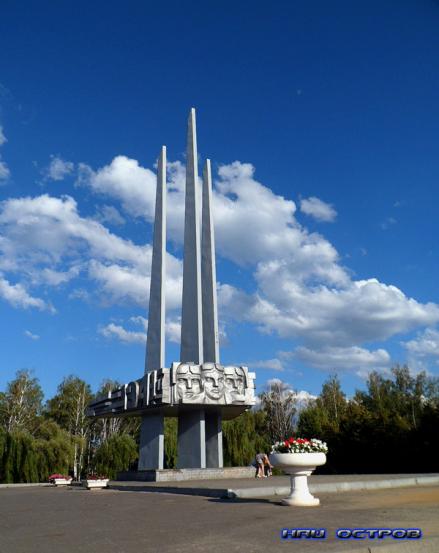 Памятник установлен на улице Союзной
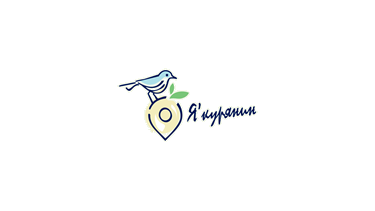 Памятный знак «Борцам за Советскую власть»
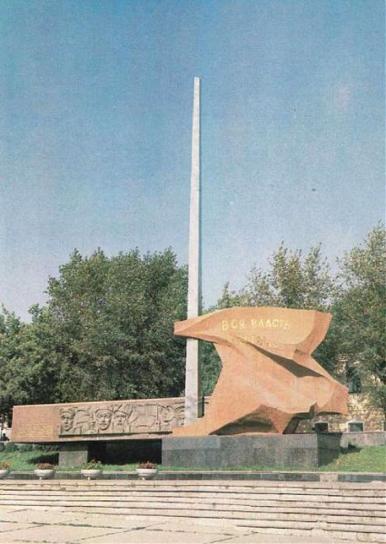 На памятнике высечена 81 фамилия погибших за установление советской власти с 1917 по 1922 г.
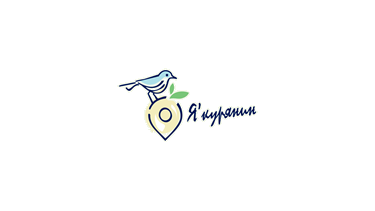 Памятник Д.И. Менделееву
Памятник
установлен 
 на проспекте
"Ленинского Комсомола"
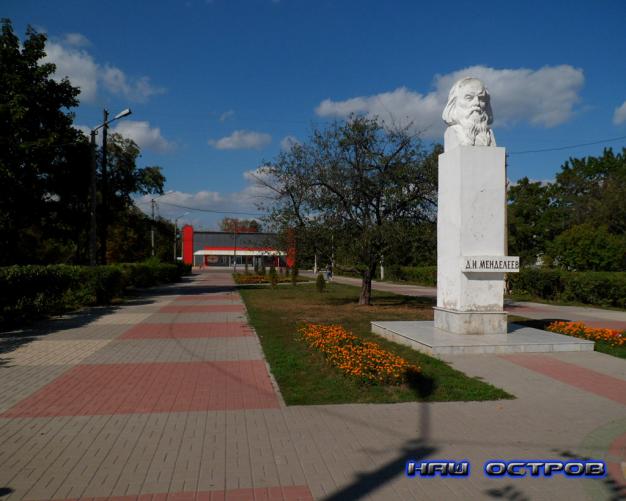 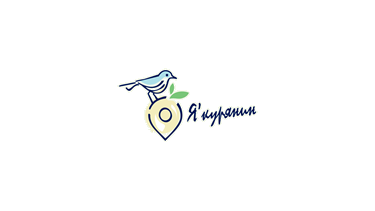 Памятник К.К. Рокоссовскому
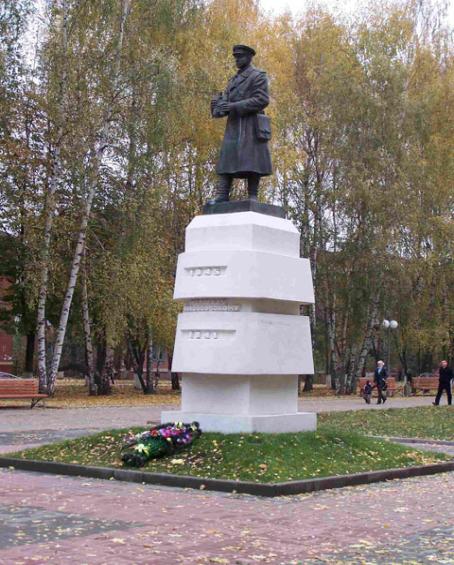 Установлен в 2005 году в день празднования 
62-годовщины Курской битвы на площади 
им. Рокоссовского. 
Площадь носит имя полководца с 1971 года. 
Скульптор В.М. Клыков.
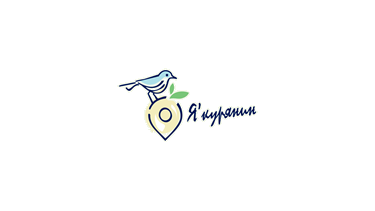 ПАРОВОЗ ЭМ-728-73
Установлен в мае 
1967 года на
территории Локомотив-ного депо.
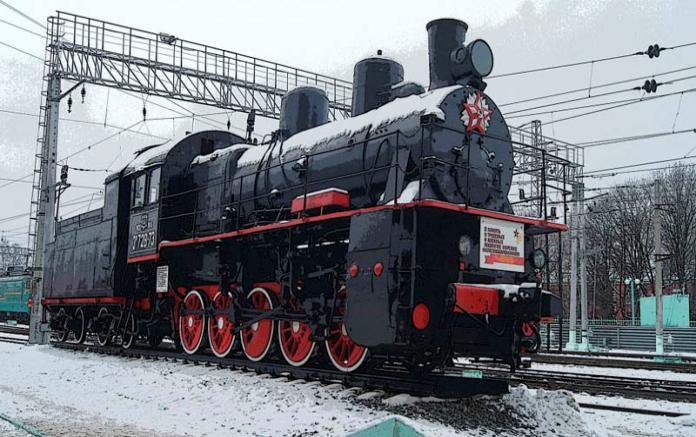 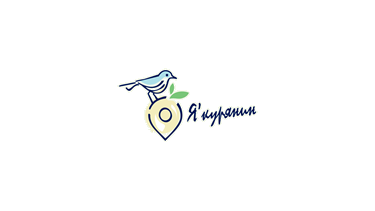 Памятник «Белому гусю»
Литературный герой рассказа писателя Евгения Носова – Белый гусь, спасает своих детей, жертвуя собственной жизнью. Установлен перед входом в детскую библиотеку на улице Гагарина.
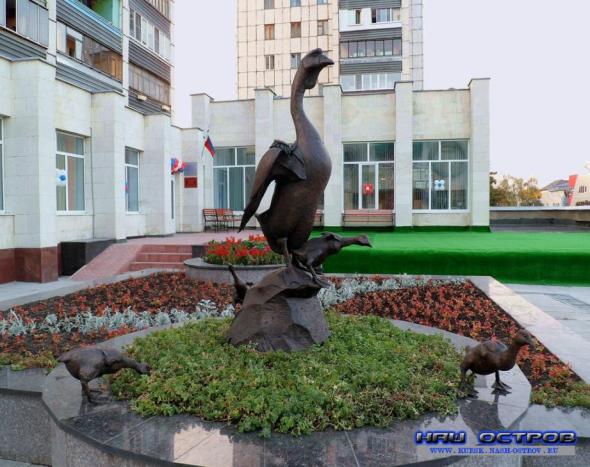 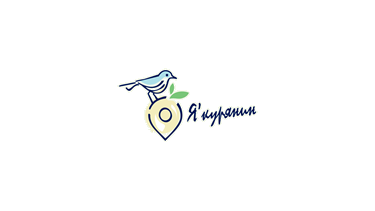 Памятник - композиция в честь Курской Коренной иконы Божьей матери
Установлен на улице Сонина.
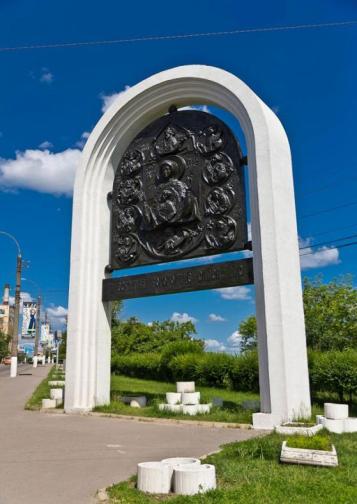 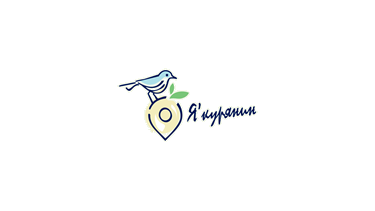 Памятник жертвам политических репрессий
Установлен 
в городском
парке 
на ул. Радищева.
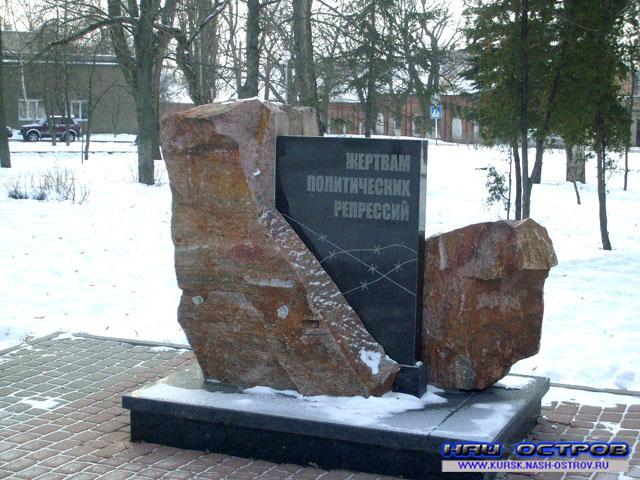 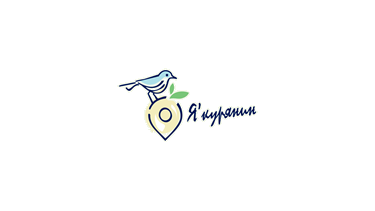 Памятный знак, в честь погибших в Чеченском военном конфликте
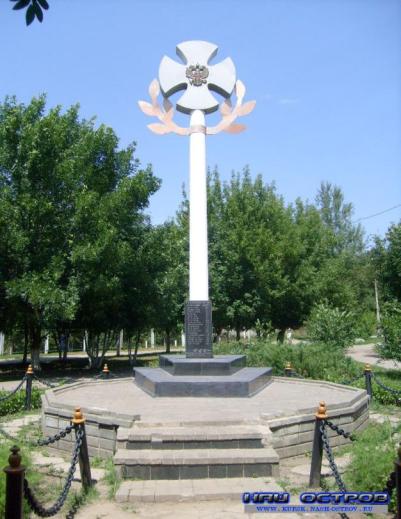 Памятник Герою Советского Союза танкисту Константину Блинову
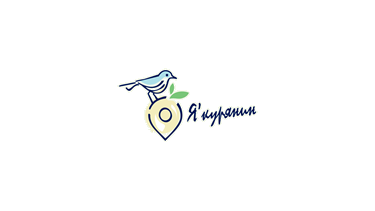 Установлен на 
ул. им. Блинова. 
Скульптор Г.Д.Ампилов.
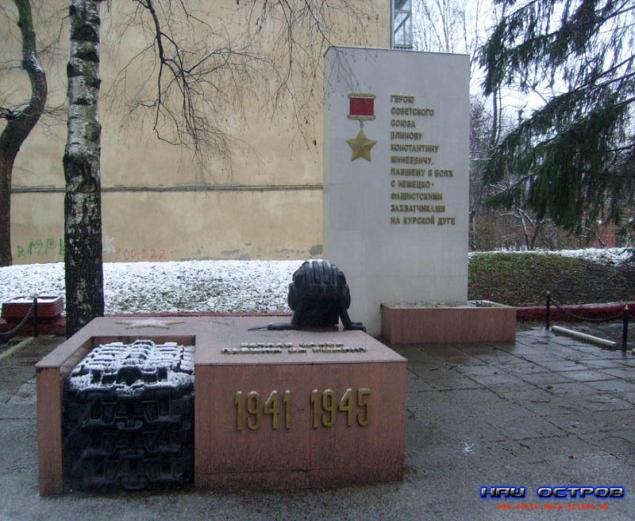 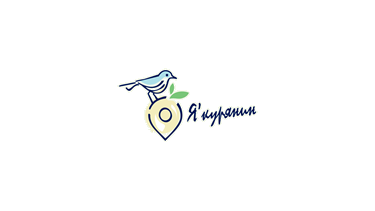 Скульптура жеребёнка
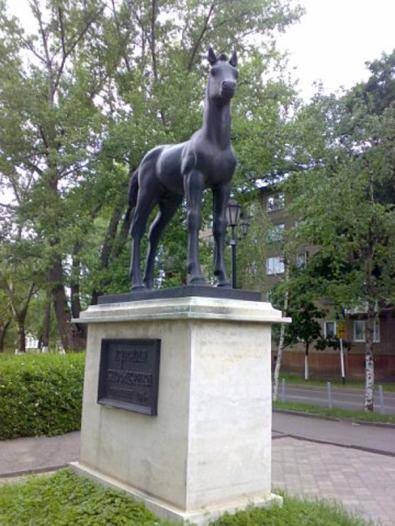 Установлена
 около Курской биофабрики в знак людской признательности животным, отдающим свои органы для изготовления лекарственных препаратов.
Скульптор В. Клыков.
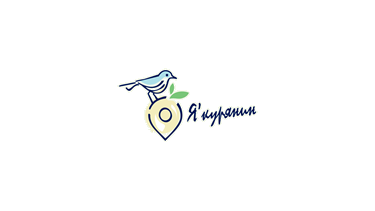 Памятник Гиппократу
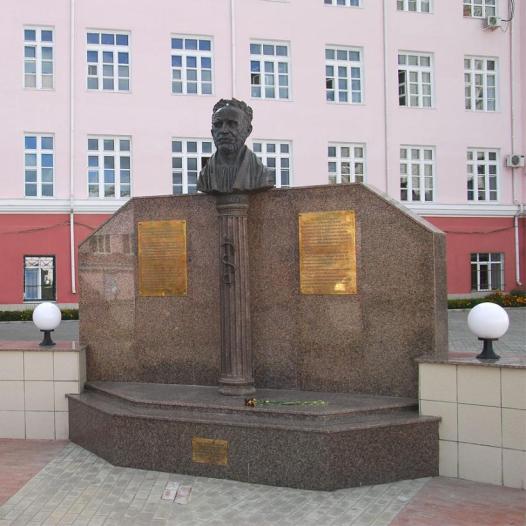 Установлен во дворе Медицинского университета. Скульптор Владимир Бартенев.
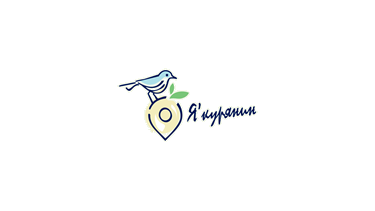 Стела "Героям - курянам"
Установлен 
на Красной площади
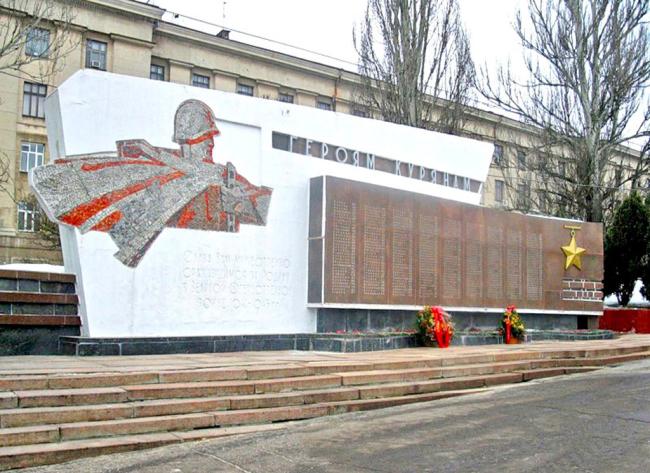 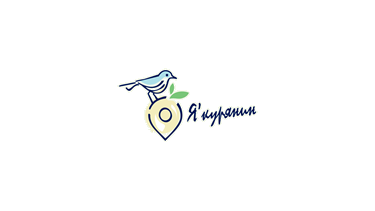 Памятник народному художнику СССР А.А. Дейнеки
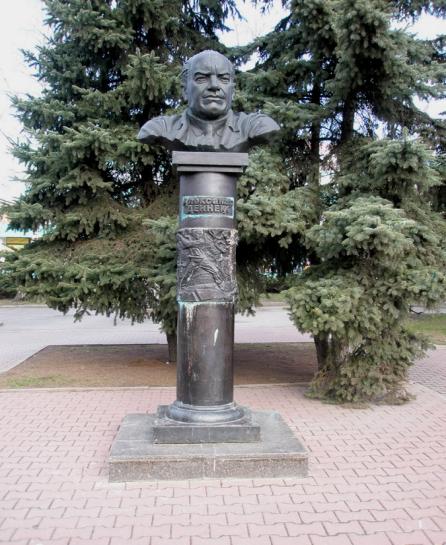 Установлен на одноимённой улице.
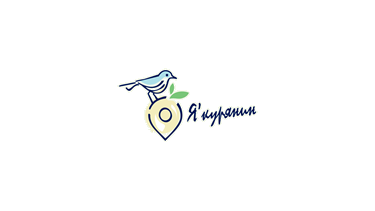 Памятник погибшим в Афганистане
Установлен 
в районе
центрального рынка.
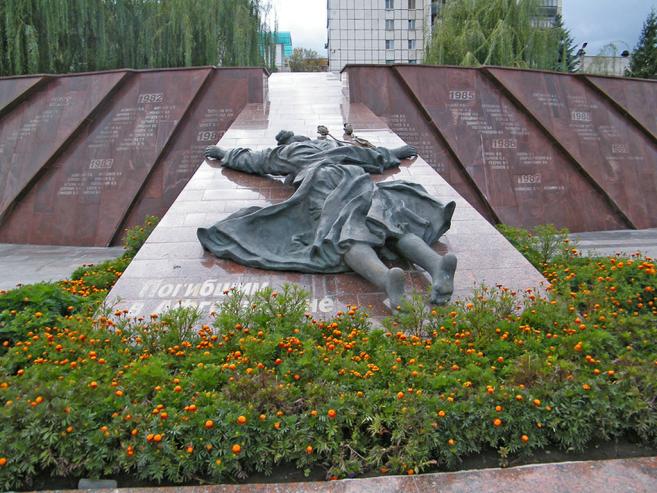 Памятник танкистам - Героям Курской битвы
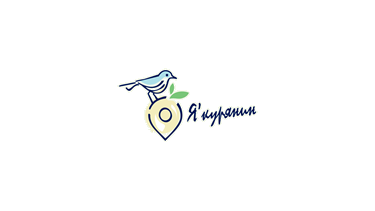 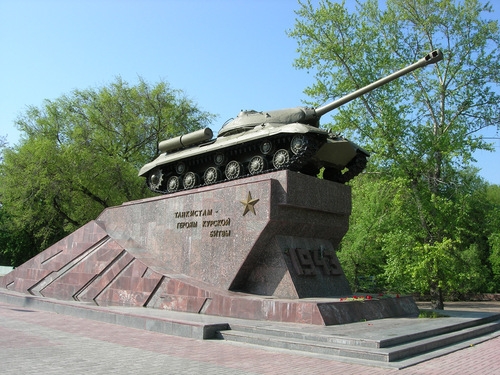 Установлен на пересечении улиц Дзержинского и Энгельса.
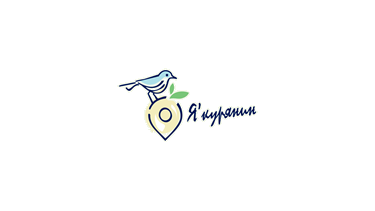 Памятник В.И. Ленину (Ульянову)
Установлен на Красной площади в 1956г.
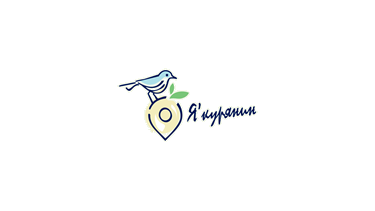 Памятник Карлу Марксу
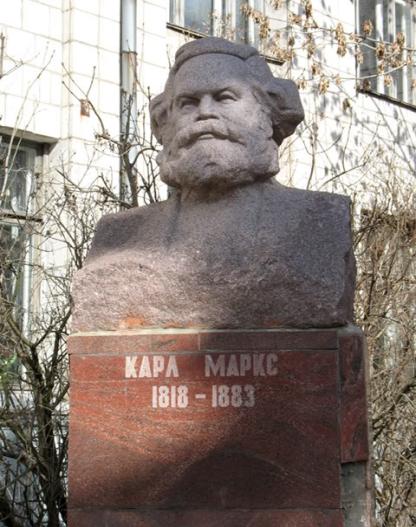 Установлен около Школы искусств №1 на ул. Ленина.
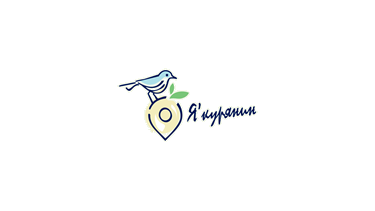 Мемориальный комплекс «Памяти павших»
Расположен на улице К.Маркса.
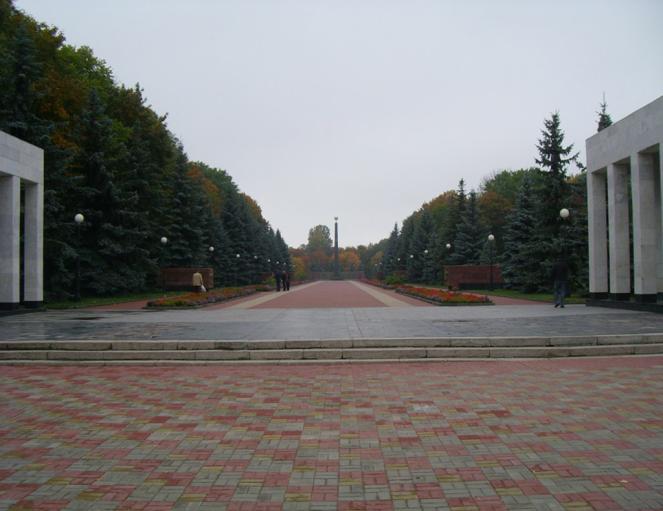 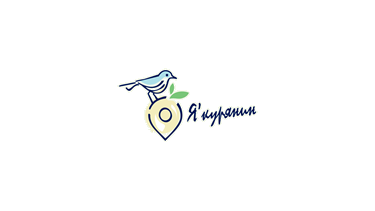 Памятник неизвестному солдату
Памятник морякам АПРК «Курск», погибшим в Баренцевом море
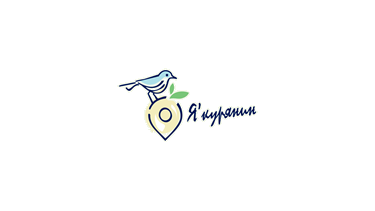 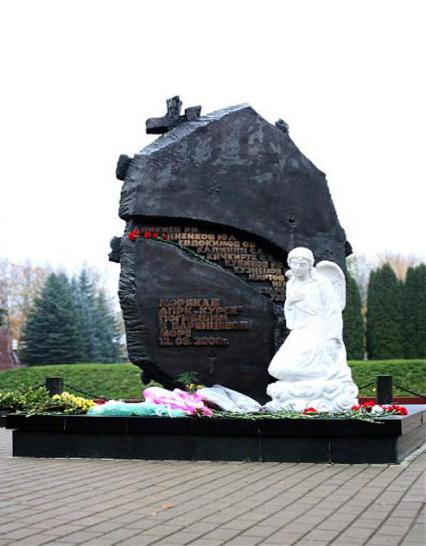 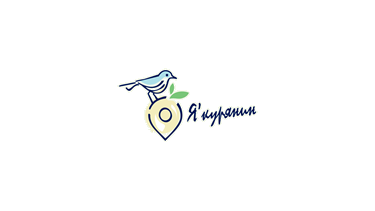 Памятник "Героям Гражданской войны"
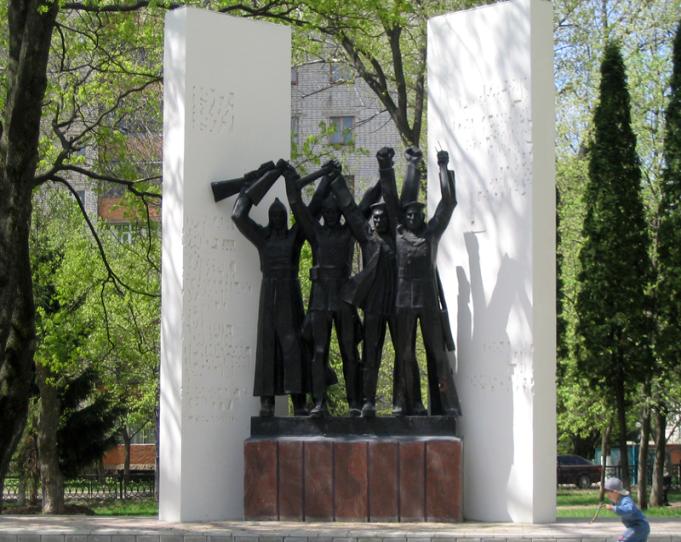 Установлен
 в "Парке Героев" (Бородино).
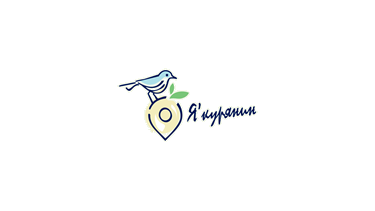 Триумфальная арка
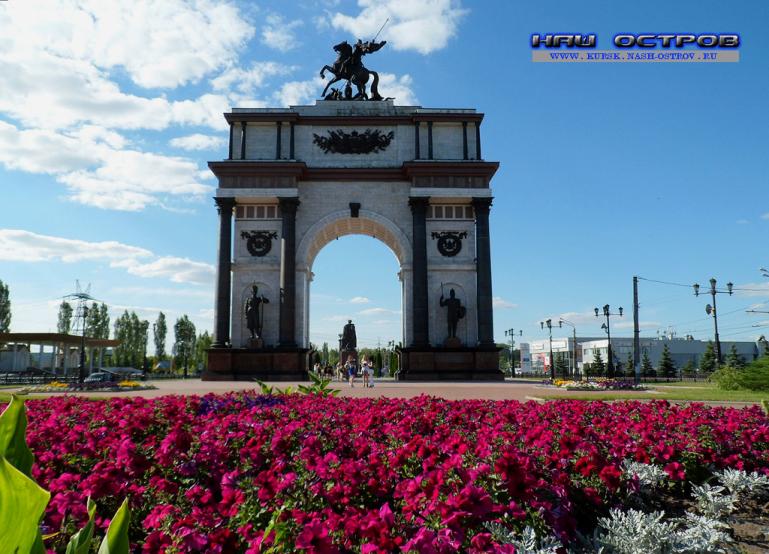 Памятник маршалу Г.К. Жукову
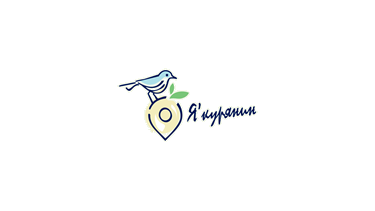 Скульпторы В.И. Бартенев и И.А. Минин.
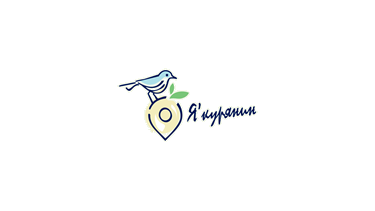 АЛЛЕЯ  ВОЕННОЙ  ТЕХНИКИ
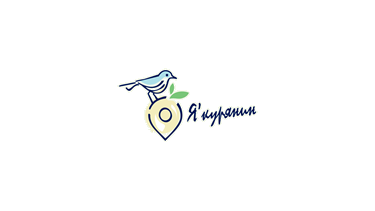 Памятная стела «Город воинской славы»
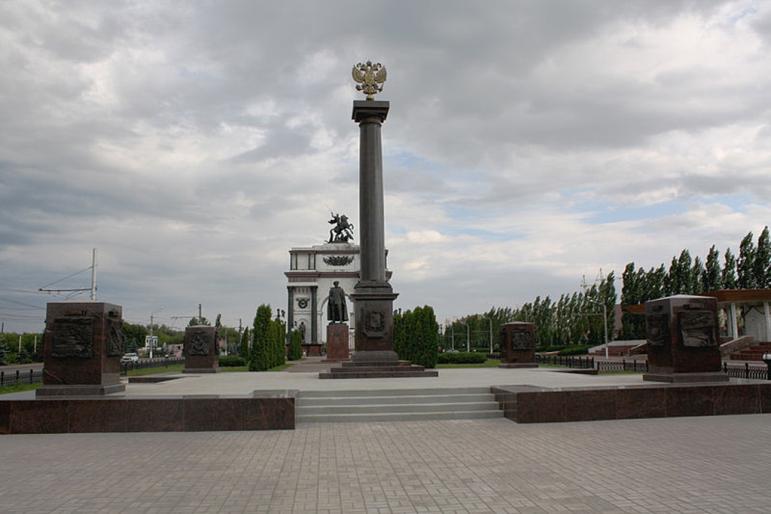